PPT ten behoeve van training van zorgverleners
Zorg voor 
Zingeving
Palliatieve zorg
2
Zorg voor Zingeving
Palliatieve zorg
“Palliatieve zorg is een benadering die de kwaliteit van het leven verbetert van patiënten en hun naasten die te maken hebben met een levensbedreigende aandoening, door het voorkomen en verlichten van lijden, door middel van vroegtijdige signalering en zorgvuldigebeoordeling en behandeling van pijn en andere problemen van lichamelijke, psychosociale en spirituele aard.”
(WHO-definitie 2002)
3
Zorg voor Zingeving
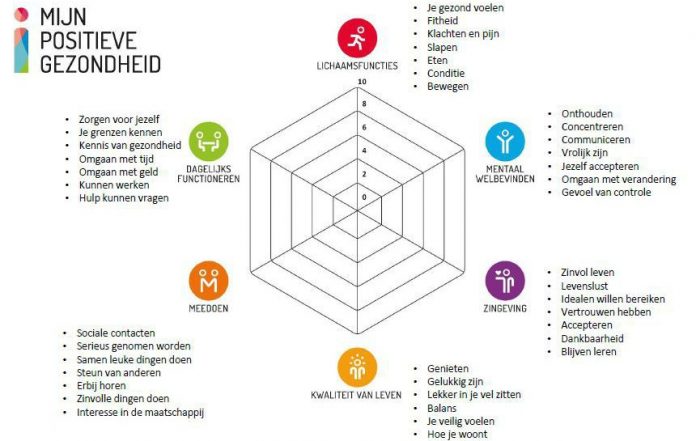 4
Zorg voor Zingeving
Palliatieve zorg
Zingeving: 
overstijgend begrip
Gaat over betekenis zoeken, je positie in de wereld en in relatie met andere bepalen, je leven als zinvol ervaren, er toe doen. Zingeving is een proces (van zoeken) dat in ieder mens, oud en jong, plaatsvindt: dag in, dag uit. Zingeving is een proces van oriëntatie of heroriëntatie op en in het leven. Dat kan religieus geïnspireerd zijn, maar daar ook los van staan. Vaak gebeurt zingeving automatisch zonder dat je het in de gaten hebt.
5
Zorg voor Zingeving
Palliatieve zorg
Levensvragen
Er zijn ook fasen in het leven waarin je heel bewust bent van dit proces, je stelt levensvragen. Levensvragen worden ook wel bestaansvragen, zinvragen of ‘trage vragen’ genoemd. Het zijn grote vragen over zin en bedoeling van het leven. De vragen naar zin en betekenis worden acuut en actueel op momenten van ingrijpende ervaringen
6
Zorg voor Zingeving
Zingeving
7
Zorg voor Zingeving
Zingeving
Zingeving/Spiritualiteit
is de dynamische dimensie van het menselijke levendie verband houdt met de wijze waarop personen (individu en gemeenschap) betekenis, doel en transcendentie ervaren, tot uitdrukking brengen, en/of zoekenen de wijze waarop zij verbonden zijnmet het moment, met zichzelf, met anderen, met de natuur,  met datgene wat betekenisvol en/of heilig is.
(Nolan et al 2011)
8
Zorg voor Zingeving
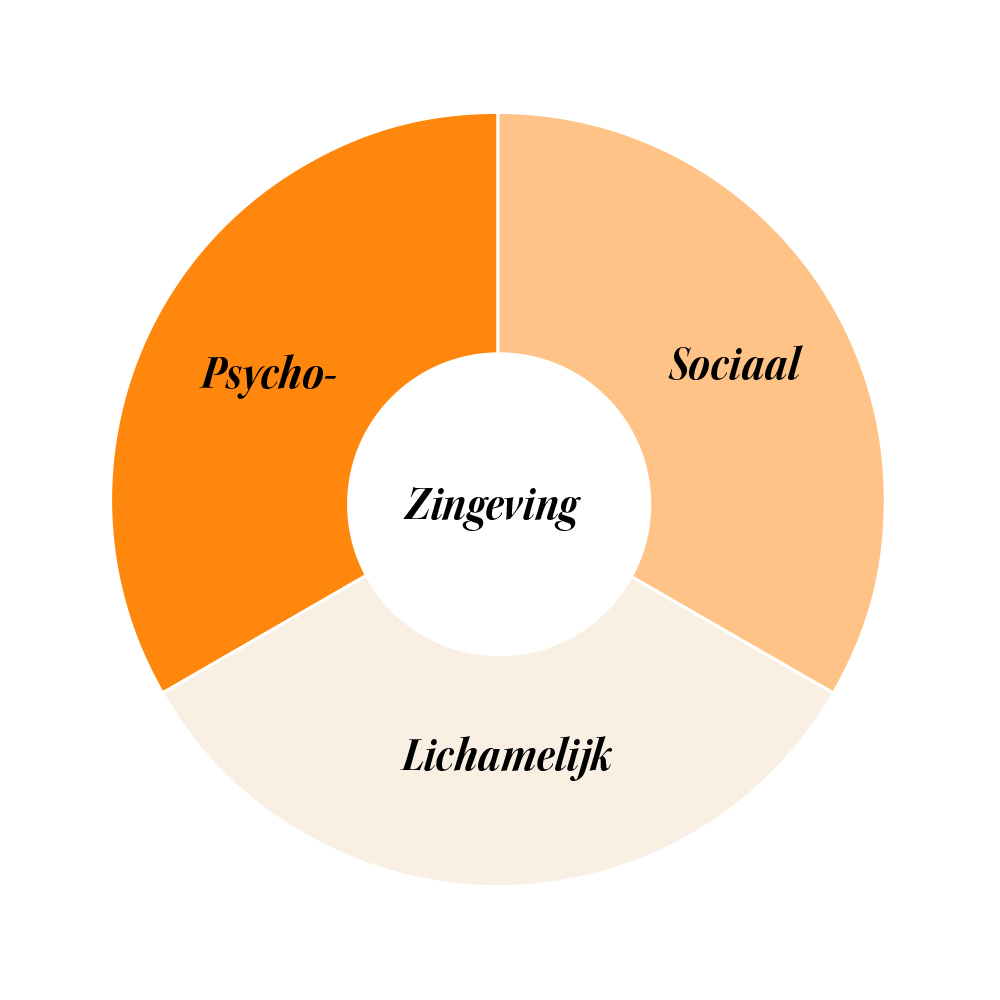 Zingeving
Klacht – behoefte – 
vraag – wens – …?
9
Zorg voor Zingeving
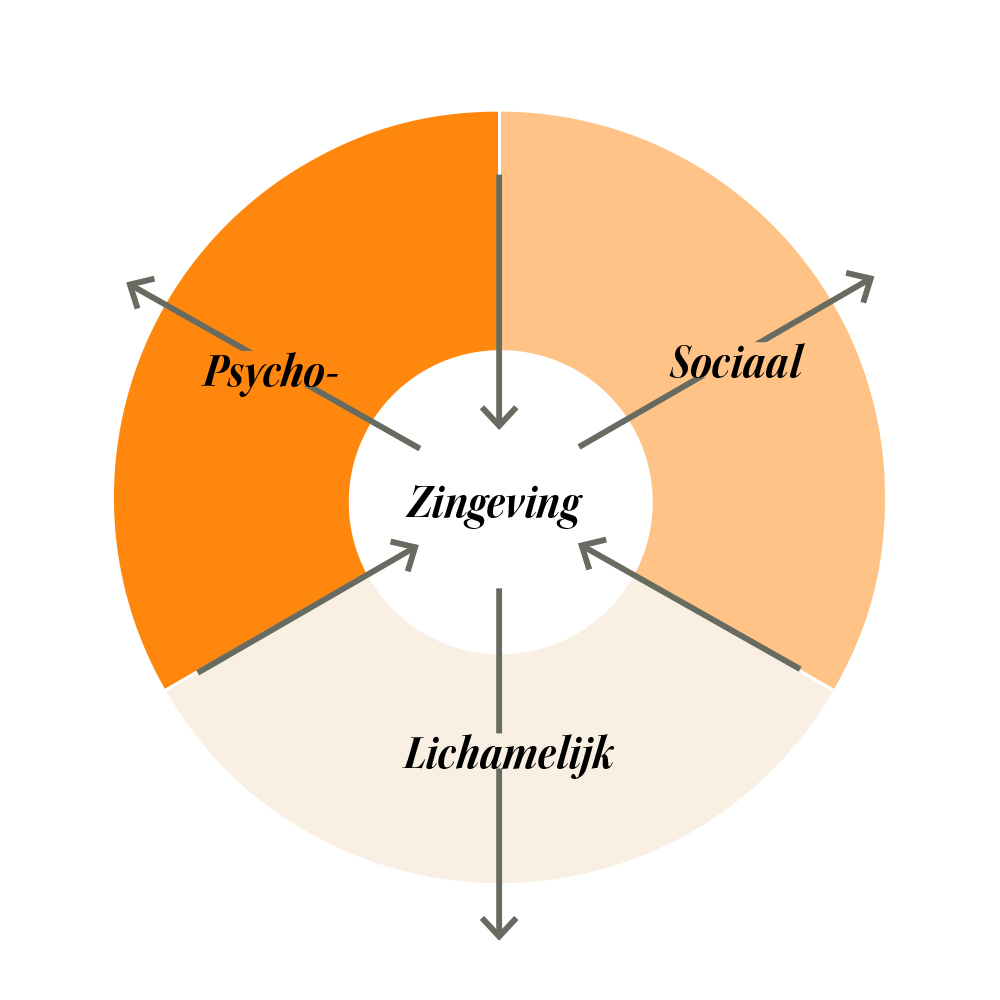 Zingeving
Door de uitingen
heen luisteren
10
Zorg voor Zingeving
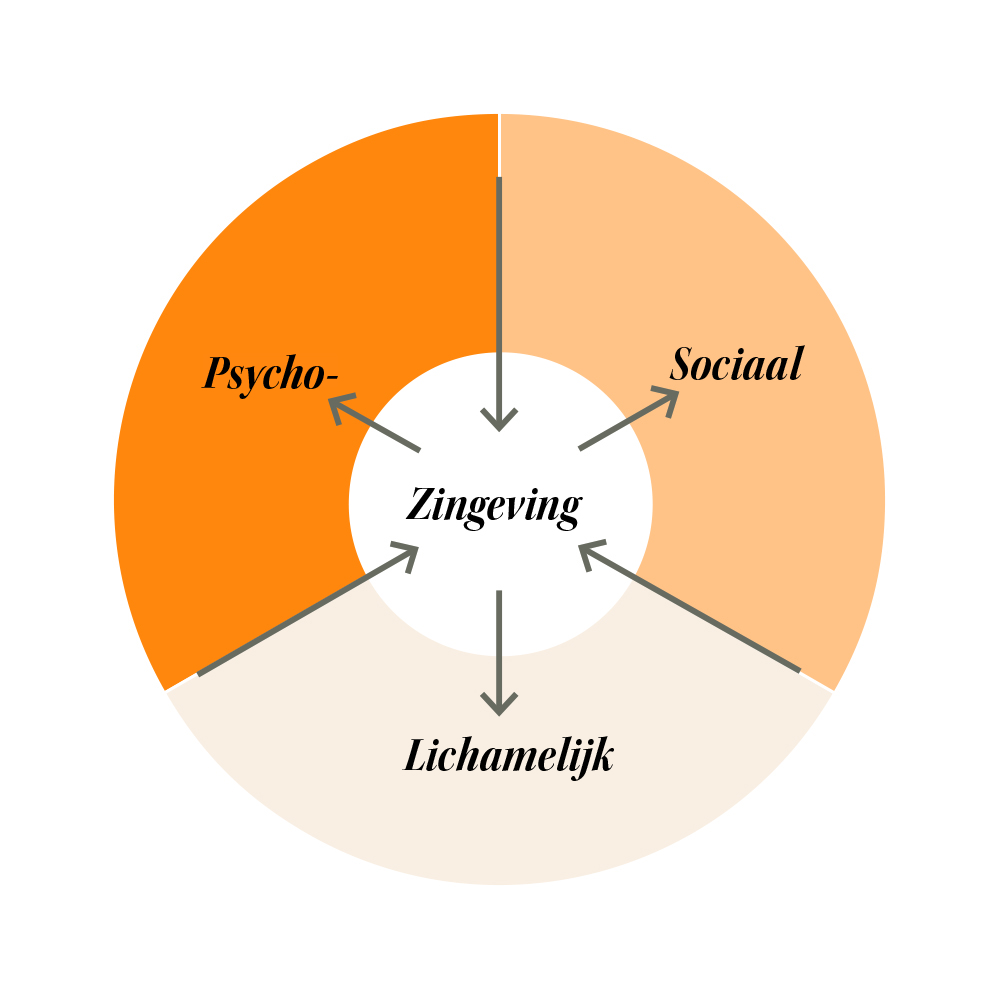 Zingeving
Signaleren van
Zingevingsvragen
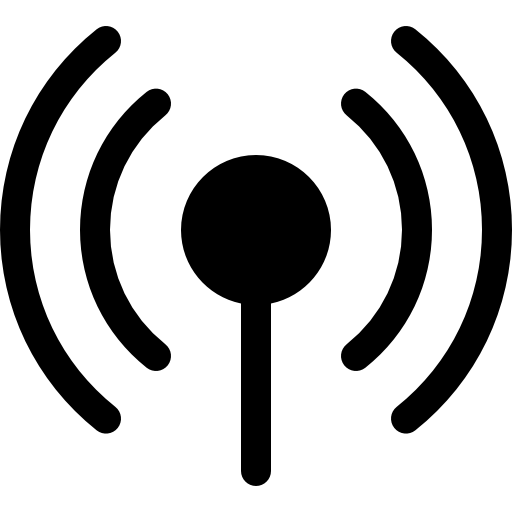 11
Zorg voor Zingeving
Zingeving
Latende modus
Reparatiereflex: de neiging om iets te doen en direct een oplossing te bieden
Latende modus: geduldig en waakzaam aanwezig zijn bij trage vragen.
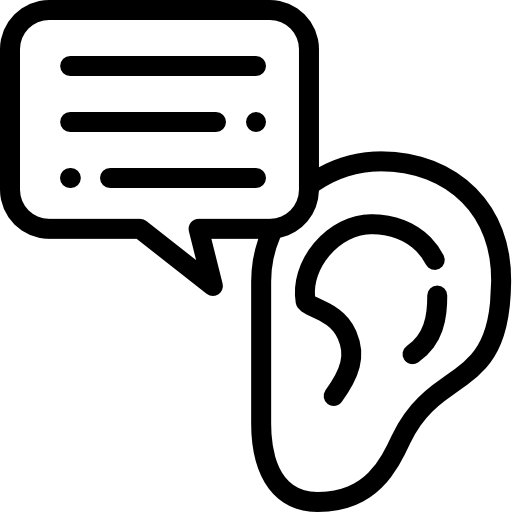 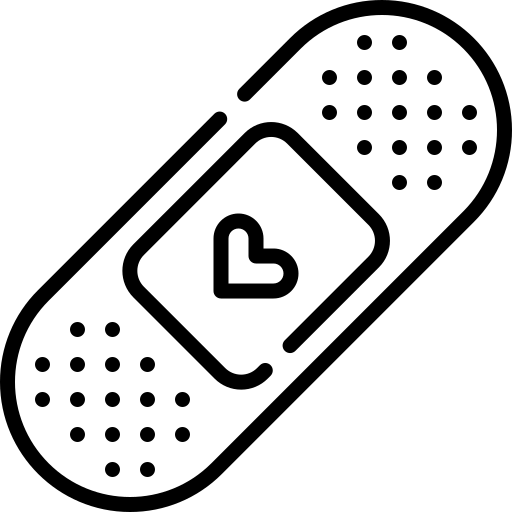 12
Zorg voor Zingeving
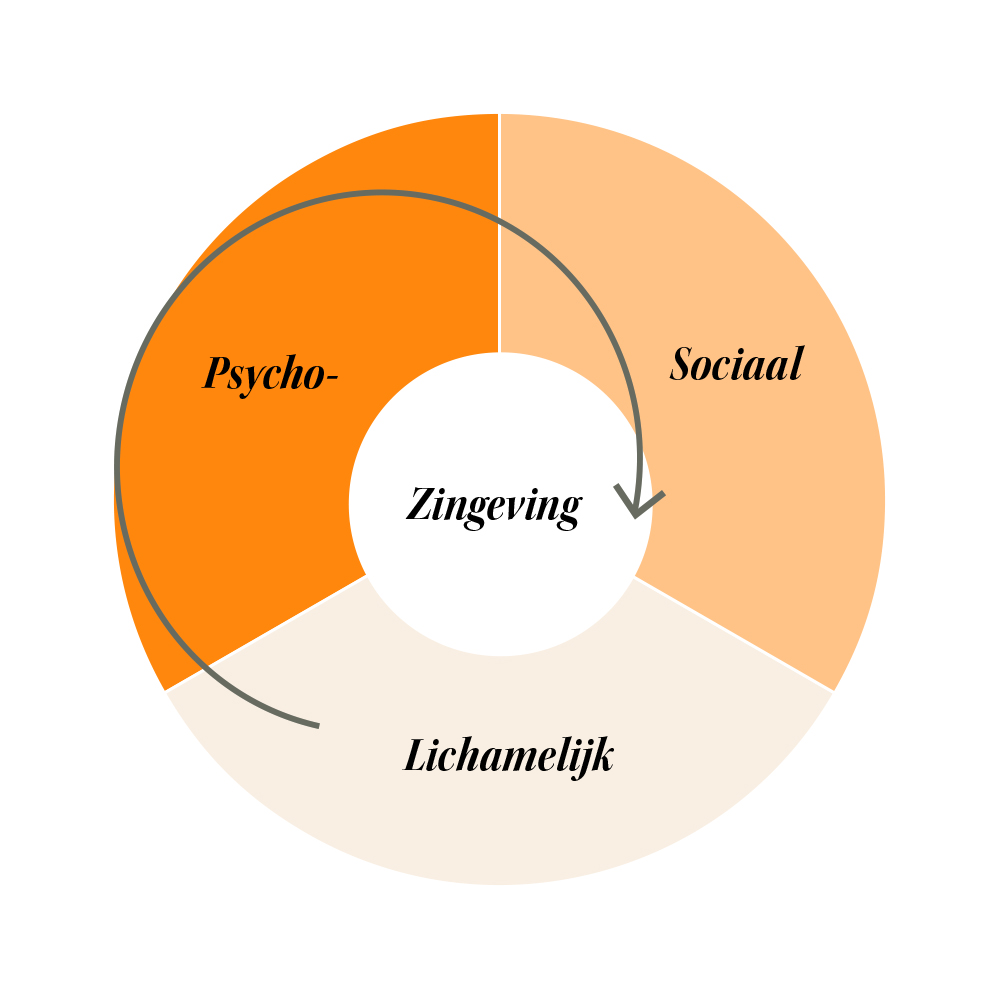 Zingeving
Hoe luister je?
13
Zorg voor Zingeving
Zingeving
Luisteren in laagjes
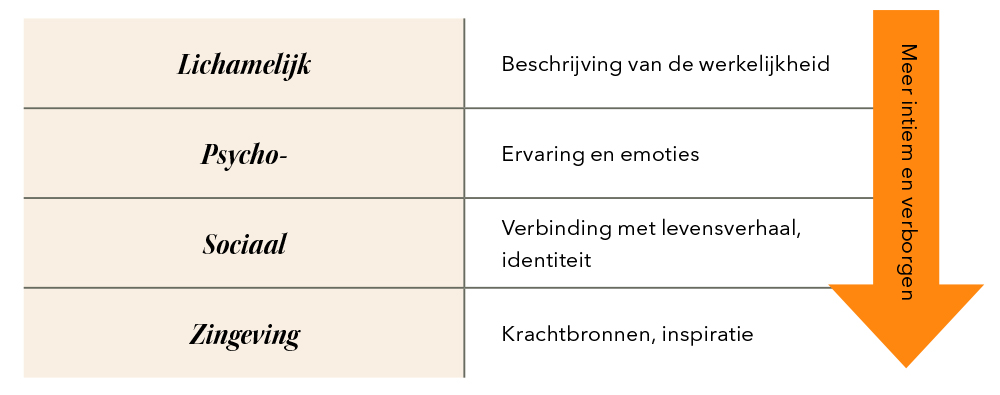 14
Zorg voor Zingeving
Zingeving
“Een verhuizing is geen mutatie in het adressysteem 
maar een existentiële 
aardbeving voor de oudere”
(Nico van der Leer)
15
Zorg voor Zingeving
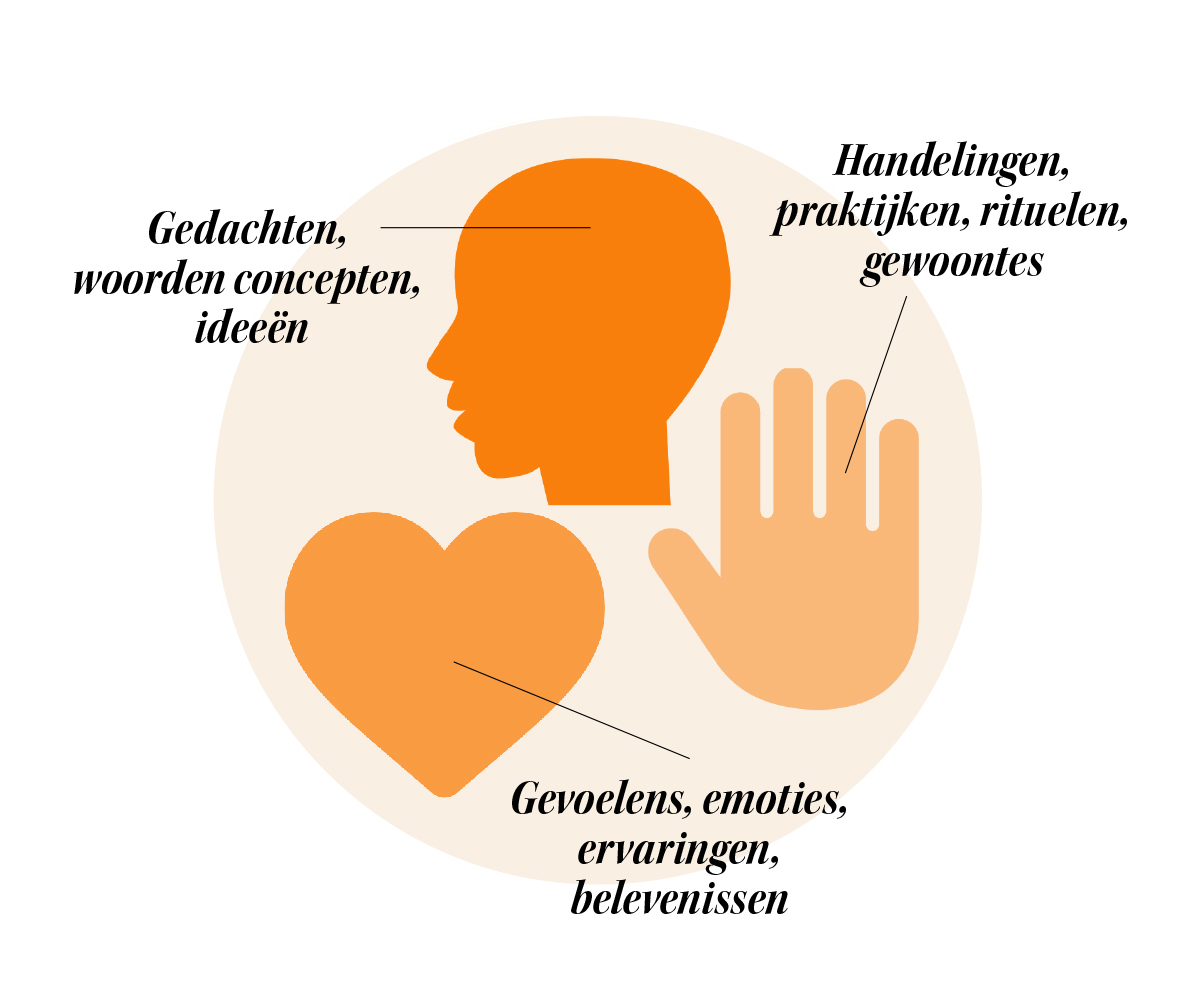 Zingeving
Hoe ‘werkt’ 
jouw zingeving?
16
Zorg voor Zingeving
Zingeving
Het vier lagen model
van Erhard Weiher
Je spreekt met een oma over haar kleinkinderen. Vragen die je kunt stellen op de vier lagen zijn
Laag van de feiten: Hoe heten uw kleinkinderen? Hoe oud zijn ze?
Laag van de emoties: U klinkt trots (blij, boos, teleurgesteld, verdrietig)
Laag van de identiteit/levensbeschouwing: Geniet u ervan om oma te zijn?
Laag van de spiritualiteit/betekenis: Wat betekenen uw kleinkinderen voor u?
17
Zorg voor Zingeving
Zingeving
Zingeving met hulp
van de hand
Hoe kan ik afscheid nemen?
Hoe ga ik om met het lijden?
Hoe kijk ik terug op mijn leven?
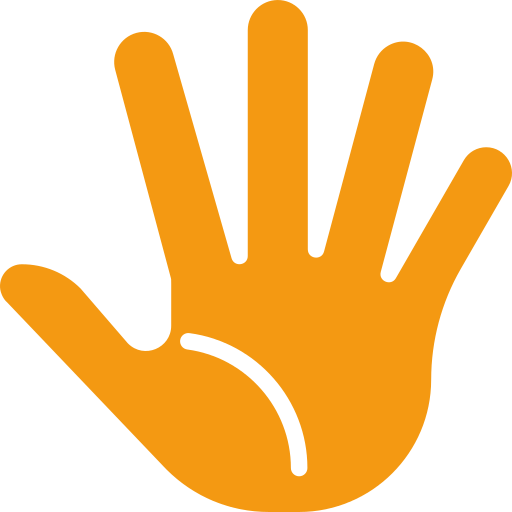 Wie ben ik en wat wil ik werkelijk?
Waar mag ik op hopen?
18
Zorg voor Zingeving
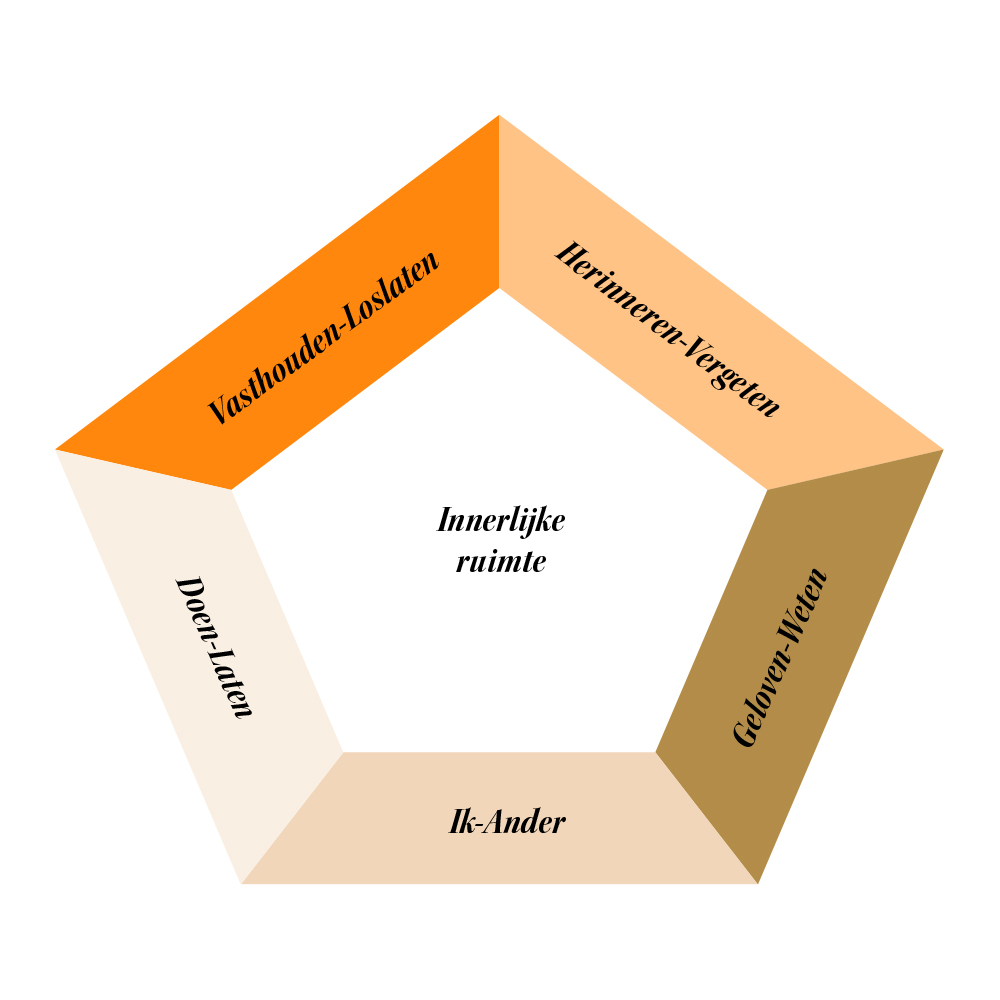 Zingeving
Het Diamantmodel (1/2)
@PLOEG-3 Rotterdam
Vasthouden – Loslaten:• Waar houdt u zich aan vast?• Wie of wat geeft u kracht in deze situatie?• Wat kunt u moeilijk loslaten?
Herinneren – Vergeten:• Als u terugkijkt op uw leven tot nu toe hoe is de balans dan?• Zijn er dingen die u nog recht wilt zetten?
Geloven – Weten:• Denkt u weleens na over het einde?• Wat betekent de dood voor u?• Heeft u steun aan een geloof of levensbeschouwing
19
Zorg voor Zingeving
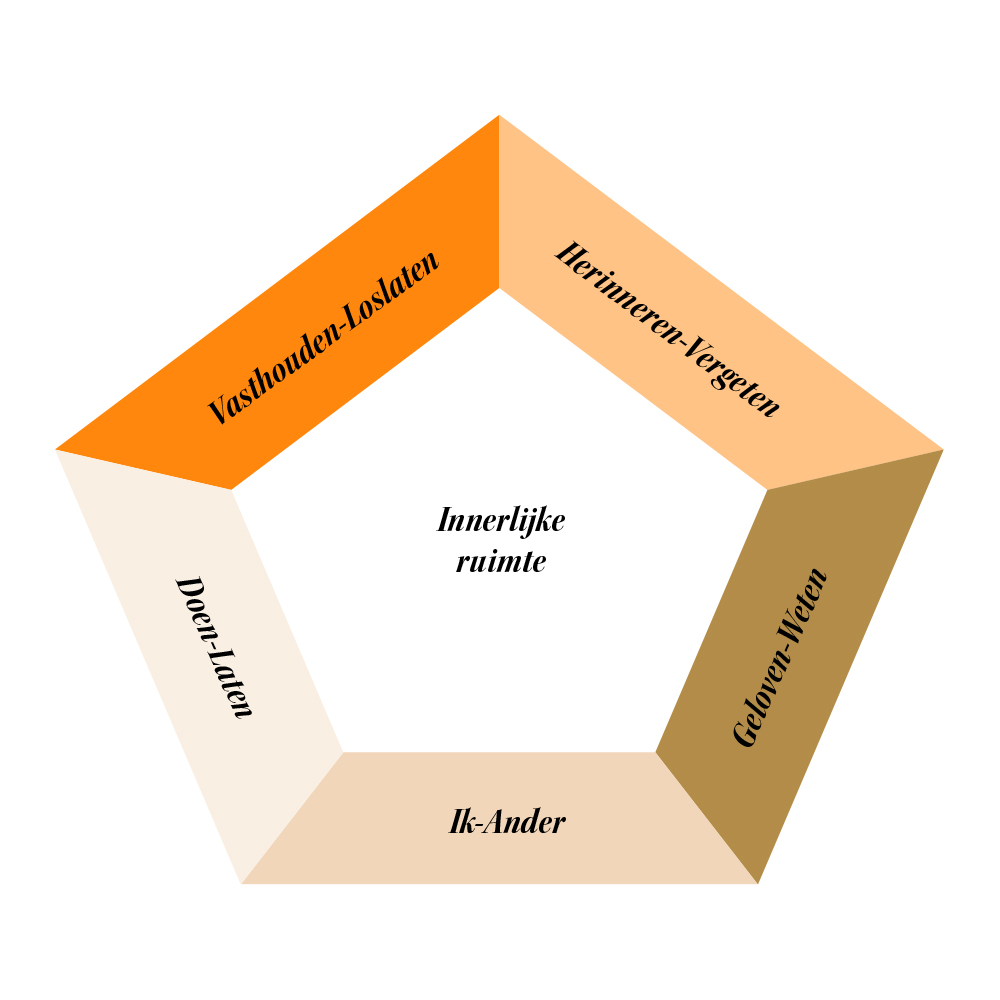 Zingeving
Het Diamantmodel (2/2)
@PLOEG-3 Rotterdam
Ik – Ander:• Heeft u de ruimte om uzelf te zijn tijdens uw ziekte?• Is uw leven af? • Neemt u afscheid van het leven   op een manier die bij u past?• Hoe wilt u herinnerd worden?Doen – Laten: • Hoe gaat u om met de pijn?• Wat wilt u dat we doen?• Wat wilt u dat we laten?
20
Zorg voor Zingeving
Zingeving
Het Diamantmodel
21
Zorg voor Zingeving
Het ABC model
22
Zorg voor Zingeving
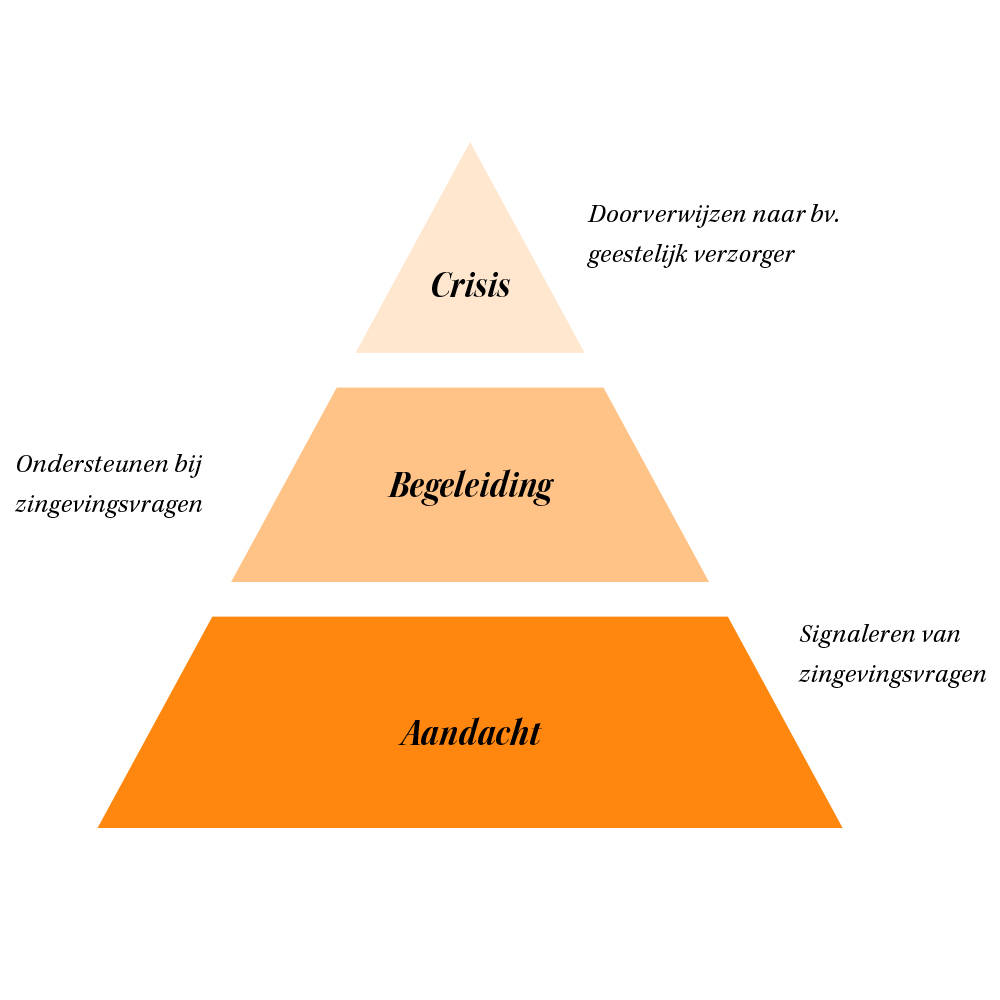 Het ABC model
Het ABC model
23
Zorg voor Zingeving
Het ABC model
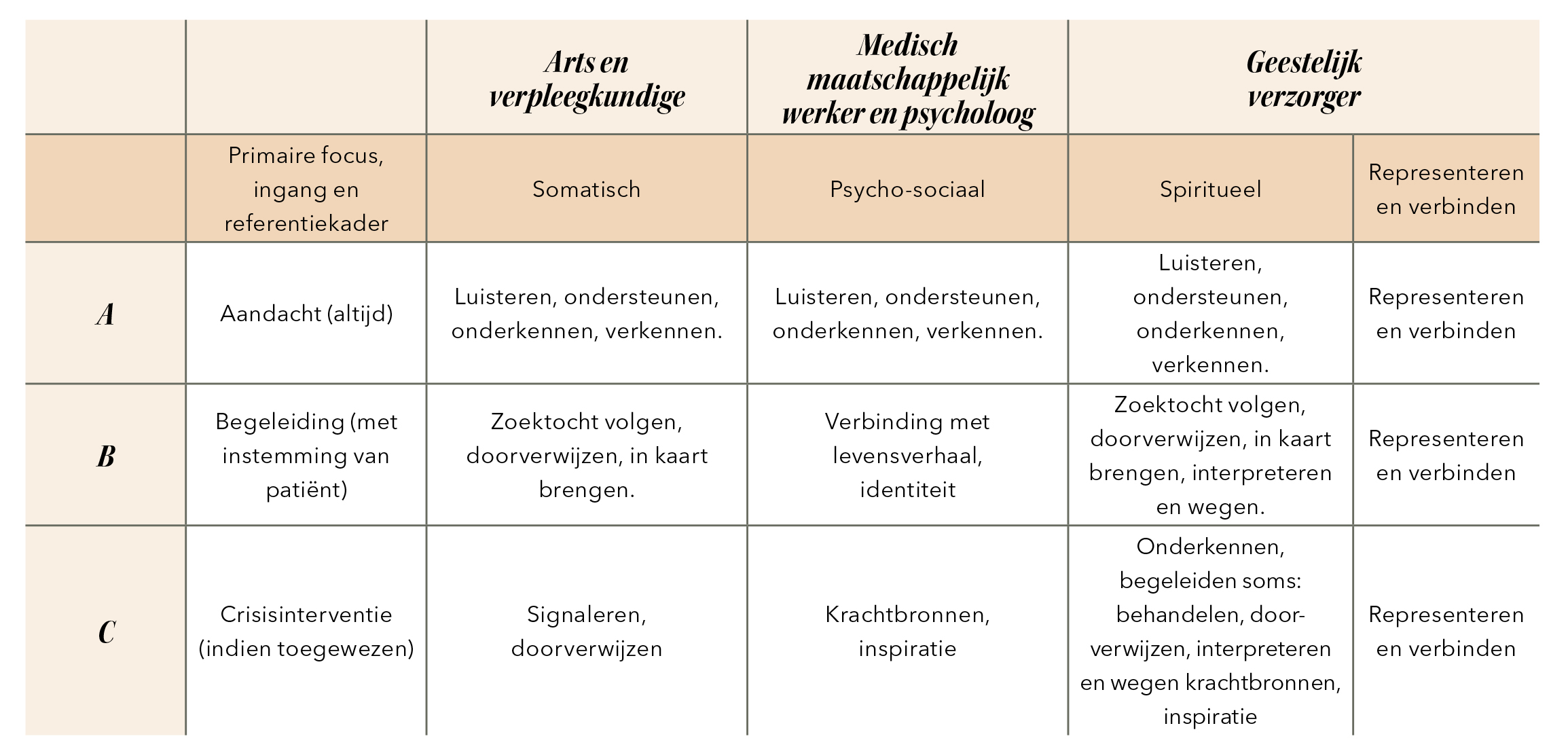 24
Zorg voor Zingeving
Het ABC model
Basismethodiek geestelijke verzorging van Job Smit
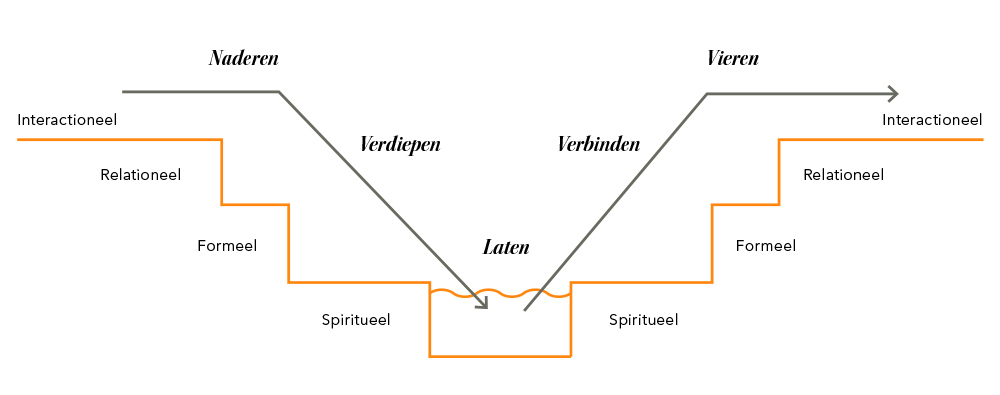 25
Zorg voor Zingeving
Coachingon the job
26
Zorg voor Zingeving
Coaching on the job
Coaching on the job
Wanneer?• Zorgmedewerkers geven aan niet te weten hoe zij zingevingsvragen bij cliënten kunnen herkennen. • Zorgmedewerkers benoemen dat er een drempel is om een geestelijk verzorger (van bv. het CvL) in te schakelen.​Doel:• Medewerkers herkennen levens- en zingevingsvragen van cliënten en hebben de vaardigheden   om hiermee om te gaan. ​• Medewerkers herkennen de eigen kijk op zingeving en het effect dat dit heeft in de zorg en ondersteuning ​• Medewerkers herkennen de grenzen van hun eigen competentie rond zingeving en verwijzen adequaat   naar extra expertise van een geestelijk verzorger palliatief verpleegkundige psycholoog of anderszins.  ​• De afstand tussen de medewerker en geestelijk verzorger is verkleint waardoor er gemakkelijker van   de expertise van de geestelijk verzorger gebruik gemaakt kan worden.​• Inbedding van ‘zorg voor zingeving’ in de teams
27
Zorg voor Zingeving
Coaching on the job
Opzet
Er zijn … teams die in een periode van bv. 1 jaar een coaching on the job traject aangeboden krijgen. ​Per team bv. 15 medewerkers​Inzet:Eén of twee geestelijk verzorgers nemen deel aan werkoverleg/overdrachtmomenten in de teams.Geestelijk verzorger loopt met de individuele medewerker mee​:a.  Bij cliënten die daartoe toestemming hebben gegeven (zie mail Stephanie)​b.  Bij cliënten waar de wijkzorg medewerker een ‘niet pluis gevoel’ heeft, m.a.w.: hier speelt waarschijnlijk       meer dan we nu denken en waarschijnlijk heeft het met zingeving te maken​c.   Of, i.p.v. b, bij alle cliënten die op dat dagdeel worden bezocht​Afronding traject:Tussenevaluatie na 10 weken. Eindevaluatie na 25 wekenDe Geestelijk verzorger blijft na het coaching on the job-project verbonden aan het team.​Met tussenpozen van bijvoorbeeld 2 of 3 weken bezoekt GV het werkoverleg zodat de ​lijnen kort en warm blijven.
28
Zorg voor Zingeving
Coaching on the job
Inhoud
Tijdens het coaching on the job wordt gebruikgemaakt van lesmateriaalontwikkelt in het project Betekenisvol leven in de Buurt. ​
Focus ligt op luisteren/ gesprekstechniek omgaan met emoties verhouding tussen afstand en nabijheid benoemen welke thema’s/ situaties verbonden kunnen worden bij levensvragen ABC-model kunnen toepassen.​
Tijdens werkoverleg eventueel deskundigheidsbevordering op thema (zie werkboek Betekenisvol leven in de Buurt)
29
Zorg voor Zingeving
Zijn er nog
vragen?
30
Zorg voor Zingeving
Bedankt!
31
Zorg voor Zingeving